四年級讀寫小組輔助教材單元三 描寫單元(景物)寫作：句子寫作
單元三 描寫單元(景物)(寫作)
教育局教育心理服務(新界東)組 ©2019
1
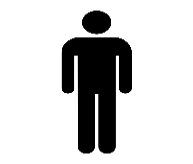 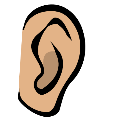 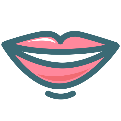 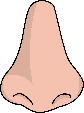 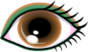 我們可以運用甚麼方法來描寫景物呢？
我們可以運用以下的描寫方法：
五感
動態描寫       、靜態描寫
擬人、比喻
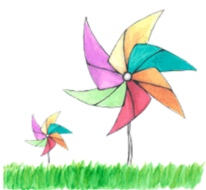 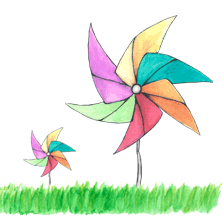 單元三 描寫單元(景物)(寫作)
教育局教育心理服務(新界東)組 ©2019
2
讓我們一起描寫美麗的郊外吧！
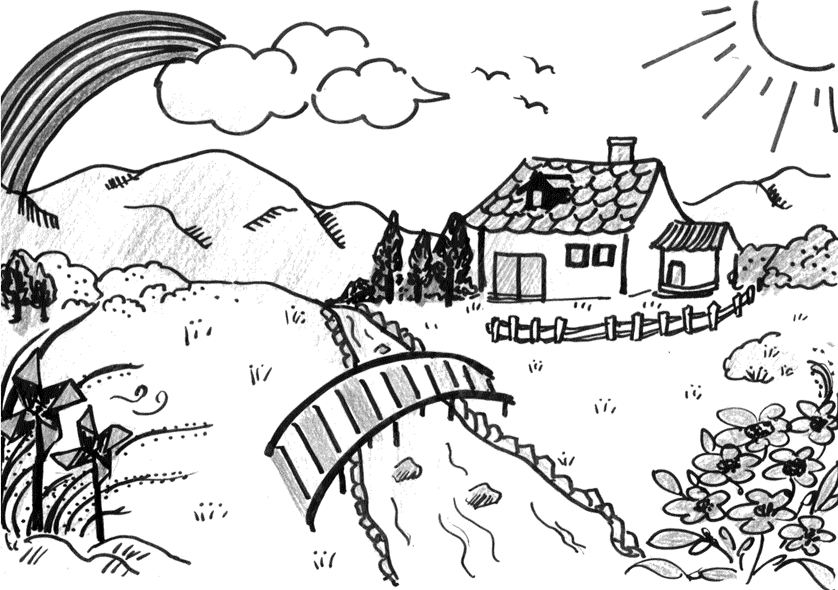 單元三 描寫單元(景物)(寫作)
教育局教育心理服務(新界東)組 ©2019
3
天上的雲
1
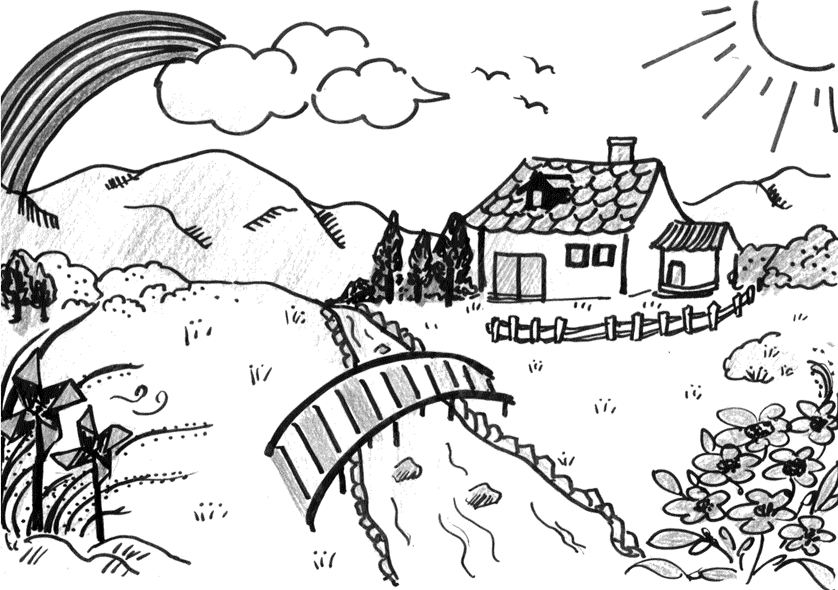 如何豐富內容，擴寫成句子呢？
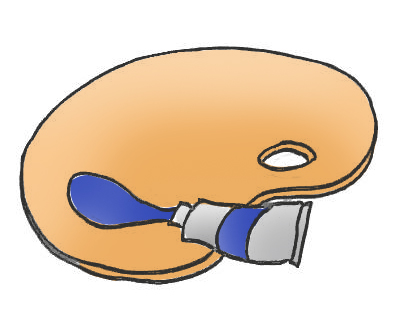 單元三 描寫單元(景物)(寫作)
教育局教育心理服務(新界東)組 ©2019
4
天上的雲
1
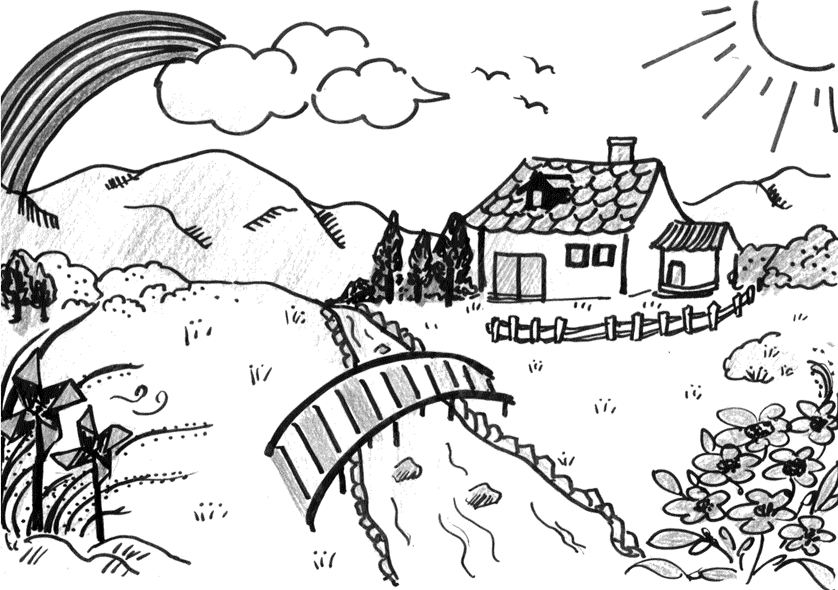 形狀
顏色
寫甚麼呢﹖
飄
像
……
我們把擴寫的內容放進寫作框吧！
單元三 描寫單元(景物)(寫作)
教育局教育心理服務(新界東)組 ©2019
5
天上的雲
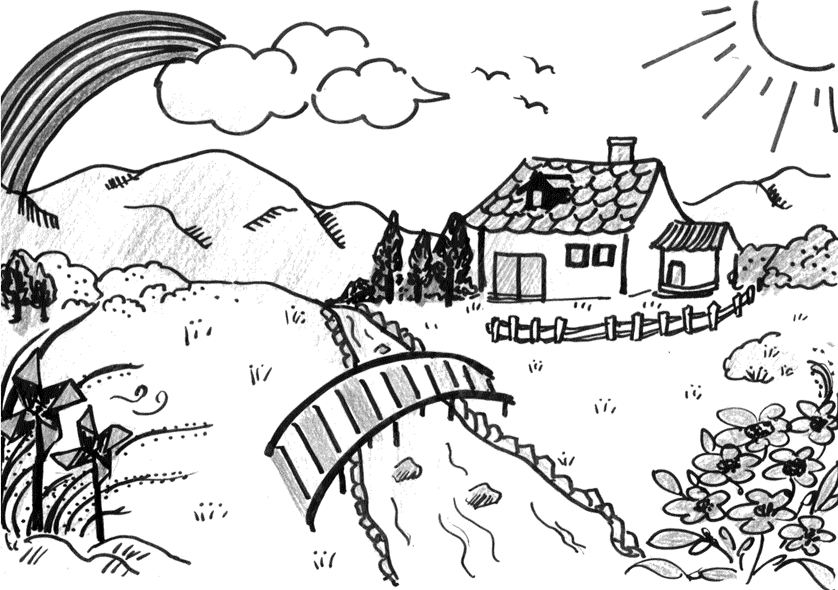 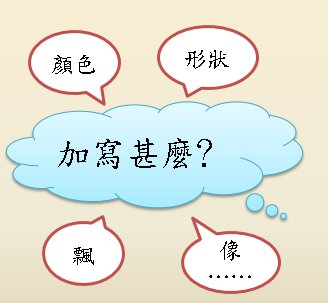 白
雲
在天上
飄來飄去
加入「在」字，令句子通順
動態描寫﹖
靜態描寫﹖
五感
(着色詞)
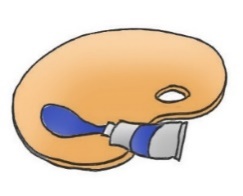 白雲在天上飄來飄去。
單元三 描寫單元(景物)(寫作)
教育局教育心理服務(新界東)組 ©2019
6
句子寫作框
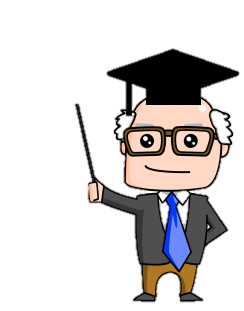 我們可以運用寫作框有系統地豐富要描寫的內容。
單元三 描寫單元(景物)(寫作)
教育局教育心理服務(新界東)組 ©2019
7
句子寫作框
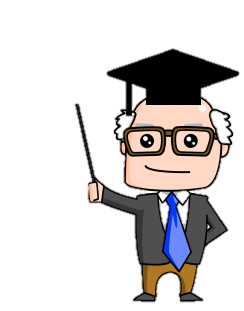 如何寫
五感、着色詞、形的名等
形地動、動態描寫、
靜態描寫等
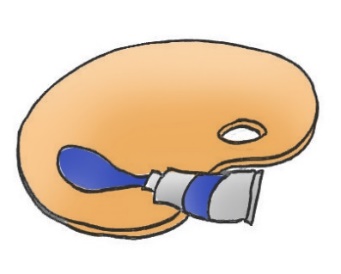 看看上面的提示，可幫助你 構思及修飾描寫的內容。
單元三 描寫單元(景物)(寫作)
教育局教育心理服務(新界東)組 ©2019
8
句子寫作框
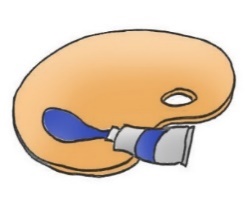 雲
的
天上
單元三 描寫單元(景物)(寫作)
教育局教育心理服務(新界東)組 ©2019
9
句子寫作框
五感
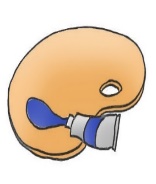 形的名
着色詞
白
在
輕輕的
在
雪白的
單元三 描寫單元(景物)(寫作)
教育局教育心理服務(新界東)組 ©2019
10
句子寫作框
動態描寫
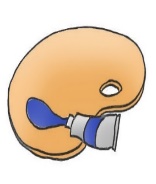 形地動
慢慢地
輕輕的白
飄來飄去。
自由地
雪白的
飄來飄去。
如何寫
五感、着色詞、形的名等
單元三 描寫單元(景物)(寫作)
教育局教育心理服務(新界東)組 ©2019
11
句子寫作框
靜態描寫
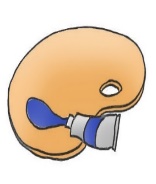 形地動
靜靜地躺着。
輕輕的白
懶洋洋地休息。
雪白的
如何寫
五感、着色詞、形的名等
單元三 描寫單元(景物)(寫作)
教育局教育心理服務(新界東)組 ©2019
12
句子寫作框
比喻句
擬人句
進一步
豐富內容
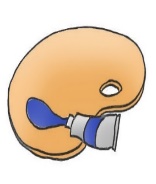 慢慢地飄來飄去。
輕輕的白
靜靜地躺着。
輕輕的白
如何寫
五感、着色詞、形的名等
形地動、動態描寫、
靜態描寫等
單元三 描寫單元(景物)(寫作)
教育局教育心理服務(新界東)組 ©2019
13
句子寫作框
比喻句
擬人句
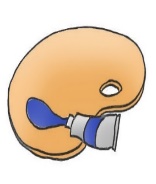 慢慢地飄來飄去，
輕輕的白
像綿羊在散步。
像一隻小綿羊。
靜靜地躺着，
輕輕的白
沉醉在睡夢中。
如何寫
五感、着色詞、形的名等
形地動、動態描寫、
靜態描寫等
單元三 描寫單元(景物)(寫作)
教育局教育心理服務(新界東)組 ©2019
14
句子寫作框
比喻句
擬人句
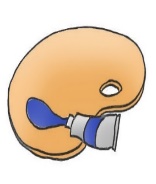 慢慢地飄來飄去，
輕輕的白
像綿羊在散步。
像一隻小綿羊。
靜靜地躺着，
輕輕的白
沉醉在睡夢中。
除了加入比喻句或擬人句外，還可以有其他寫法嗎﹖
單元三 描寫單元(景物)(寫作)
教育局教育心理服務(新界東)組 ©2019
15
句子寫作框
形容短語
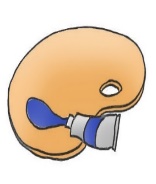 慢慢地飄來飄去，
輕輕的白
十分好看。
可愛極了。
靜靜地躺着，
輕輕的白
如何寫
五感、着色詞、形的名等
形地動、動態描寫、
靜態描寫等
修辭、
形容短語等
單元三 描寫單元(景物)(寫作)
教育局教育心理服務(新界東)組 ©2019
16
開始作句了……
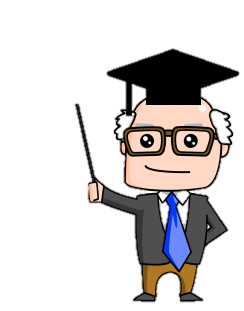 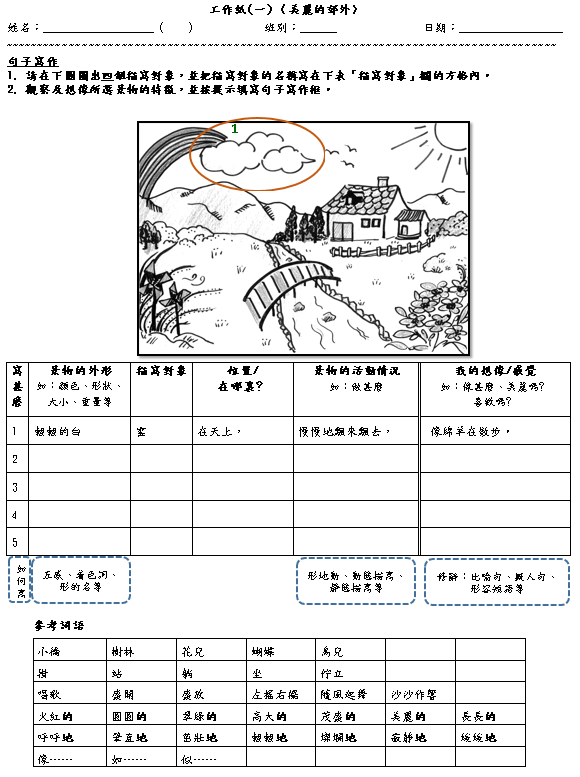 圈起描寫對象

2. 觀察及想像這景物
   特別的地方。

3. 按寫作框的提示豐富
   句子內容。
單元三 描寫單元(景物)(寫作)
教育局教育心理服務(新界東)組 ©2019
17
匯報與回饋
各組輪流讀出兩句景物描寫的句子，並用心聆聽同學的意見。
這些意見或有助你自行修訂文句。
細心聆聽同學的句子匯報，並根據以下問題評評同學的創作。
你喜歡這句子嗎?
句子的描述能讓你想像到同學所寫的景物嗎?
有沒有運用「形的名」、   「形地動」、比喻或擬人法?
單元三 描寫單元(景物)(寫作)
教育局教育心理服務(新界東)組 ©2019
18
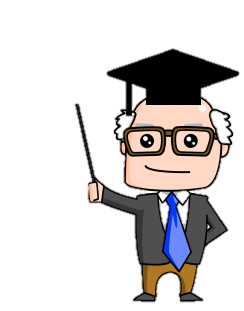 小總結
描寫景物時，我們可以運用句子寫作框來構思及組織內容。
慢慢地
飄來飄去，
輕輕的白
像綿羊在散步。
天上的雲
如何寫
五感、着色詞、形的名等
形地動、動態描寫、
靜態描寫等
修辭、
形容短語等
單元三 描寫單元(景物)(寫作)
教育局教育心理服務(新界東)組 ©2019
19